Adding Value through Assessment
The Open University 
28 November 2013
Sally Brown
Emerita Professor, Leeds Metropolitan University
Adjunct Professor, University of the Sunshine Coast, University of Central Queensland and James Cook University, Queensland
Visiting Professor: University of Plymouth & Liverpool John Moores University.
What does assessment for? What can it do? How much does it matter?
Many argue nowadays that assessment is crucially an integral part of the learning process rather than just a means of judging the extent to which learning has taken place;
Assessment activities can help students get the measure of their achievement and can motivate learning, but can also destroy confidence and undermine already disadvantaged students;
As far as I am concerned there is nothing we do for students that has as much impact as assessment and therefore it’s really worth thinking through how it adds value to the learning experience.
Assessment in context
If we want to improve students’ engagement with learning, a key locus of enhancement can be refreshing our approaches to assessment; 
Sometimes we need to take a fresh look at our current practice to make sure assessment is for rather than just of learning;
Assessment is a complex, nuanced and highly important process; 
We provide explicit and implicit messages to students and indeed all other stakeholders by how we assess.
Why does assessment matter so much?
“Assessment methods and requirements probably have a greater influence on how and what students learn than any other single factor. This influence may well be of greater importance than the impact of teaching materials” (Boud 1988)
[Speaker Notes: Los métodos de evaluación influyen más en el aprendizaje del estudients que cualquier otro factor.]
Assessment and the Open University
I learned to assess at higher education level through teaching on A307 for the OU in 1977 and OU assessment practice is exemplary in that; 
Assignments are very carefully designed and trialled before live use with students (with high use of CAA);
There is a really systematic approach to training assessors and letting them know what they should be doing (with regular monitoring of assessor);
It provides feed-forward, so students learn from the last assignment how to improve for the next one;
There is cohesion between assignments within a module and it is truly seen as integral to learning.
Some potential challenges for the OU however include
Moving from a module based approach to a programme-based one (see PASS project, Bradford);
Increasing importance of National Student Survey and various league tables on perceptions of quality and student recruitment; 
New roles for students in quality assurance and enhancement;
Rethinking the degree classification system;
Intense UK and international competition for the non face-to-face learner market.
Introducing Grade Point Averages
More than 20 UK universities are to test a different way of grading degrees, based on students' average point scores. This extra information would work alongside traditional degree grades.
The point score would show differences within grade boundaries, for instance if a student’s achievement was equivalent to an A+ rather than an A-.
The pilot would run during this year with the findings expected to be available next autumn.
BBC news, 25.09.13
GRADES OR GRADE POINTS?
Top first: 4.25 pts; A+
Good first: 4pts; A
Low first: 3.7pts; A-
High 2:1: 3.5pts; B+
Mid 2:1: 3.25pts; B
Low 2:1: 3pts; B-
High 2:2: 2.75pts; C+
Mid 2:2: 2.5pts; C
Low 2:2: 2.25pts; C-
Third: 2pts; D+
Low Third: 1pt; D
Marginal fail: 0.5pt; D-
Fail: 0pt; F
Comments from Sir Bob Burgess, chair of the group proposing its implementation
"This is a hugely important project which will provide evidence to inform a full debate about degree classification and the possibility of a uniform grade point average system in the UK.
"It's a debate for students, universities, employers and the public. It is also an opportunity to examine how universities enable students to receive the most effective assessment and feedback on their work – which time and time again they reflect through satisfaction surveys as one of the most highly valued expectations of their time at university."
Two major current UK initiatives on assessment to consider
The UK Quality Assurance Agency (QAA) Code of practice B6 on Assessment and APL.
The Higher Education Academy ‘A marked improvement’ project on bringing about change to institutional strategies on assessment.
Both groups have overlapping membership and therefore aligned perspectives.
Both initiatives draw on the work of previous generations of thinkers on assessment, and particularly the two Centres for Excellence in Teaching and Learning (CETLs) that focused on assessment, Oxford Brookes’ Assessment Knowledge Exchange (ASKe) and Northumbria's Assessment for Learning (A4L).
Emphasises authentic & complex assessment tasks
Develops students’ abilities to evaluate own progress, direct own learning
Uses high stakes summative assessment rigorously but sparingly
Is rich in informal feedback (e.g. peer review of draft writing, collaborative project work)
Offers extensive ‘low stakes’ confidence building opportunities and practice
Is rich in formal feedback (e.g. tutor comment, self-review logs)
Assessment for Learning
UK Quality Code for Higher EducationPart B: Assuring and enhancing academic quality
Chapter B6: Assessment of students and the recognition of prior learning

The Indicators of Sound Practice: these provide an important agenda for action

(slides prepared from QAA information by Phil Race)
The basis for effective assessment (1)
Indicator 1 
Higher education providers operate effective policies, regulations and processes which ensure that the academic standard for each award of credit or a qualification is rigorously set and maintained at the appropriate level, and that student performance is equitably judged against this standard.
Indicator 2 
Assessment policies, regulations and processes, including those for the recognition of prior learning, are explicit, transparent and accessible to all intended audiences.
Indicator 3 
Those who might be eligible for the recognition of prior learning are made aware of the opportunities available, and are supported throughout the process of application and assessment for recognition.
The basis for effective assessment (2)
Indicator 4 
Higher education providers assure themselves that everyone involved in the assessment of student work, including prior learning, and associated assessment processes is competent to undertake their roles and responsibilities.
 
Indicator 5 
Assessment and feedback practices are informed by reflection, consideration of professional practice, and subject-specific and educational scholarship.
Developing assessment literacy
Indicator 6 
Staff and students engage in dialogue to promote a shared understanding of the basis on which academic judgements are made.
 
Indicator 6 
Staff and students engage in dialogue to promote a shared understanding of the basis on which academic judgements are made.
 
Indicator 7 
Students are provided with opportunities to develop an understanding of, and the necessary skills to demonstrate, good academic practice.
Designing assessment
Indicator 8 
The volume, timing and nature of assessment enable students to demonstrate the extent to which they have achieved the intended learning outcomes.
 
Indicator 9 
Feedback on assessment is timely, constructive and developmental.
 
Indicator 10 
Through inclusive design wherever possible, and through individual reasonable adjustments wherever required, assessment tasks provide every student with an equal opportunity to demonstrate their achievement.
Conducting assessment
Indicator 11 
Assessment is carried out securely.
 
Indicator 12 
Degree-awarding bodies assure themselves that the standards of their awards are not compromised as a result of conducting assessment in a language other than English.
Marking and moderation
Indicator 13 
Processes for marking assessments and for moderating marks are clearly articulated and consistently operated by those involved in the assessment process.
 
Indicator 14 
Higher education providers operate processes for preventing, identifying, investigating and responding to unacceptable academic practice.
Examination boards and assessment panels
Indicator 15 
Degree-awarding bodies specify clearly the membership, procedures, powers and accountability of examination boards and assessment panels, including those dealing with the recognition of prior learning; this information is available to all members of such boards.
Indicator 16 
Boards of examiners/assessment panels apply fairly and consistently regulations for progression within, and transfer between, programmes and for the award of credits and qualifications.
Indicator 17 
The decisions of examination boards and assessment panels are recorded accurately, and communicated to students promptly and in accordance with stated timescales.
Enhancement of assessment 
processes
Indicator 18 
Degree-awarding bodies systematically evaluate and enhance their assessment policies, regulations and processes.
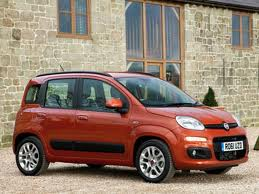 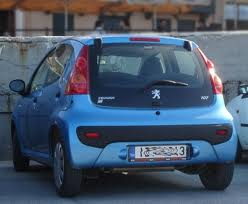 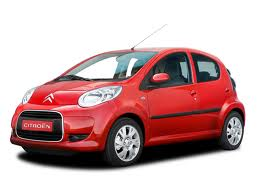 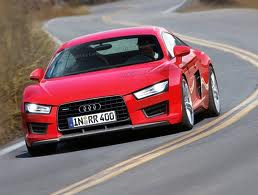 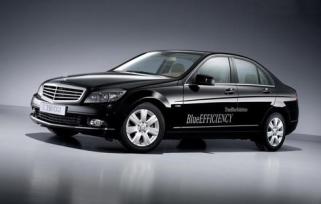 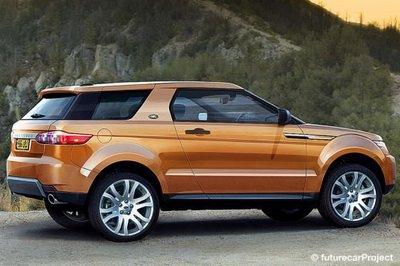 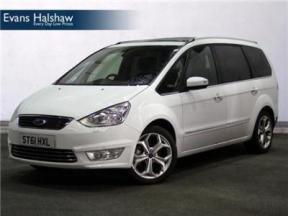 What do you get for £9k or £27k?
£9000 buys you:
	Ford Ka, Fiat Panda, Citroen C1, Peugeot 107
£27,000 buys you:
	BMW 3 series, Audi TT, Mercedes C Class, Land Rover Freelander, Ford Galaxy
What kinds of service standards, warranties and guarantees are you going to want?
Assessment for learning
1. 	Tasks should be challenging, demanding higher order learning and integration of knowledge learned in both the university and other contexts;
2. 	Learning and assessment should be integrated, assessment should not come at the end of learning but should be part of the learning process;
3. 	Students are involved in self assessment and reflection on their learning, they are involved in judging performance;
4. 	Assessment should encourage metacognition, promoting thinking about the learning process not just the learning outcomes;
5. 	Assessment should have a formative function, providing ‘feedforward’ for future learning which can be acted upon. There is opportunity and a safe context for students to expose problems with their study and get help; there should be an opportunity for dialogue about students’ work;
Assessment for learning
6. 	Assessment expectations should be made visible to students as far as possible;
7. 	Tasks should involve the active engagement of students developing the capacity to find things out for themselves and learn independently;
8. 	Tasks should be authentic; worthwhile, relevant and offering students some level of control over their work;
9. 	Tasks are fit for purpose and align with important learning outcomes;
10. 	Assessment should be used to evaluate teaching as well as student learning.
(After Bloxham and Boyd)
Boud et al 2010: ‘Assessment 2020’:
Assessment has most effect when...:
It is used to engage students in learning that is productive.
Feedback is used to actively improve student learning.
Students and teachers become responsible partners in learning and assessment.
Students are inducted into the assessment practices and cultures of higher education.
Assessment for learning is placed at the centre of subject and program design.
Assessment for learning is a focus for staff and institutional development.
Assessment provides inclusive and trustworthy representation of student achievement.
There are huge disparities in the ways in which different nations deal with assessment including:
The types and duration of exams and the conditions under which they are taken;
The extent to which course work is accepted/ encouraged/ permitted; 
The amount that Computer Based Assessment is used, and for what, with what kinds of questions;
The extent to which group assessment is required/allowed;
The extent to which oral assessment replaces/ supplements written assessment
Who undertakes the assessment design and execution (the people who teach the programme, national/ international agencies, peers, self…)….
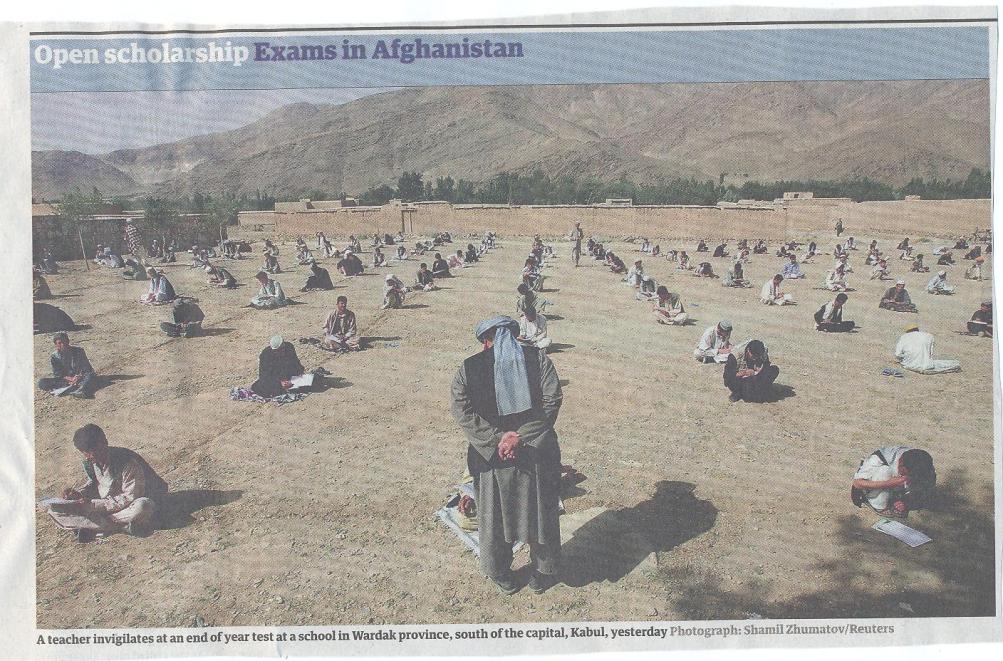 Conclusions: Twenty-first century assessment issues. How to:
Assess for learning in an era of massive open on-line courses, where economic content delivery seems to be taking precedence over integrating assessment into learning;
Retain a global position as good assessors, as more universities compete in international markets;
Assure equality of opportunity when students’ literacies (academic, assessment, social, information and digital) are hugely varied;
Make best use of technologies to support real learning, when there are huge inequalities in both digital capabilities and the ownership of devices by students.
These and other slides will be available on my website at www.sally-brown.net
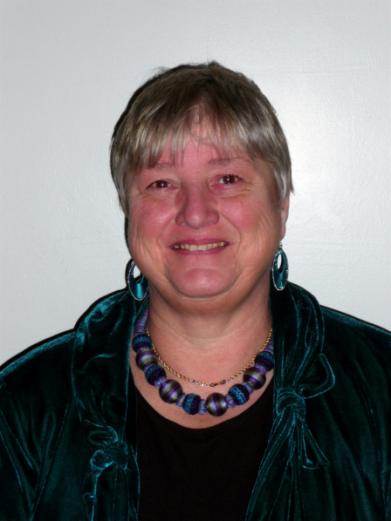 Useful references: 1
Assessment Reform Group (1999) Assessment for Learning : Beyond the black box, Cambridge UK, University of Cambridge School of Education. 
Biggs, J. and Tang, C. (2007) Teaching for Quality Learning at University, Maidenhead: Open University Press.
Bloxham, S. and Boyd, P. (2007) Developing effective assessment in higher education: a practical guide, Maidenhead, Open University Press.
Brown, S. Rust, C. & Gibbs, G. (1994) Strategies for Diversifying Assessment, Oxford: Oxford Centre for Staff Development. 
Boud, D. (1995) Enhancing learning through self-assessment, London: Routledge.
Brown, S. and Glasner, A. (eds.) (1999) Assessment Matters in Higher Education, Choosing and Using Diverse Approaches, Maidenhead: Open University Press.
Brown, S. and Knight, P. (1994) Assessing Learners in Higher Education, London: Kogan Page.
Brown, S. and Race, P. (2012) Using effective assessment to promote learning in Hunt, L. and Chambers, D. (2012) University Teaching in Focus, Victoria, Australia, Acer Press. P74-91
Useful references 2
Carless, D., Joughin, G., Ngar-Fun Liu et al (2006) How Assessment supports learning: Learning orientated assessment in action Hong Kong: Hong Kong University Press.
Carroll, J. and Ryan, J. (2005) Teaching International students: improving learning for all. London: Routledge SEDA series.
Crosling, G., Thomas, L. and Heagney, M. (2008) Improving student retention in Higher Education, London and New York: Routledge 
Crooks, T. (1988) Assessing student performance, HERDSA Green Guide No 8 HERDSA (reprinted 1994).
Falchikov, N. (2004) Improving Assessment through Student Involvement: Practical Solutions for Aiding Learning in Higher and Further Education, London: Routledge.
Gibbs, G. (1999) Using assessment strategically to change the way students learn, in Brown S. & Glasner, A. (eds.), Assessment Matters in Higher Education: Choosing and Using Diverse Approaches, Maidenhead: SRHE/Open University Press.
Higher Education Academy (2012) A marked improvement; transforming assessment in higher education, York: HEA.
Useful references 3
Knight, P. and Yorke, M. (2003) Assessment, learning and employability Maidenhead, UK: SRHE/Open University Press.
Mentkowski, M. and associates (2000) p.82 Learning that lasts: integrating learning development and performance in college and beyond, San Francisco: Jossey-Bass.
McDowell, L. and Brown, S. (1998) Assessing students: cheating and plagiarism, Newcastle: Red Guide 10/11 University of Northumbria.
Nicol, D. J. and Macfarlane-Dick, D. (2006) Formative assessment and self-regulated learning: A model and seven principles of good feedback practice, Studies in Higher Education Vol 31(2), 199-218.
PASS project Bradford http://www.pass.brad.ac.uk/ Accessed November 2013
Pickford, R. and Brown, S. (2006) Assessing skills and practice, London: Routledge. 
QAA Code of practice http://www.qaa.ac.uk/AssuringStandardsAndQuality/quality-code/Pages/default.aspx Accessed November 2013
Useful references 4
Race, P. (2001) A Briefing on Self, Peer & Group Assessment, in LTSN Generic Centre Assessment Series No 9, LTSN York.
Race P. (2007) The lecturer’s toolkit (3rd edition), London: Routledge.
Rust, C., Price, M. and O’Donovan, B. (2003) Improving students’ learning by developing their understanding of assessment criteria and processes, Assessment and Evaluation in Higher Education. 28 (2), 147-164.
Ryan, J. (2000) A Guide to Teaching International Students, Oxford Centre for Staff and Learning Development
Stefani, L. and Carroll, J. (2001) A Briefing on Plagiarism http://www.ltsn.ac.uk/application.asp?app=resources.asp&process=full_record&section=generic&id=10
Sadler, R. (2008) Assessment of Higher Education, in International Encyclopaedia of Education
Yorke, M. (1999) Leaving Early: Undergraduate Non-completion in Higher Education, London: Routledge.